Городской методический семинар-совещание специалистов туристско-краеведческой направленности
Интеграция Федеральных, региональных образовательных проектов в муниципальную систему дополнительного образования туристско-краеведческой направленности
Анализ уровня сформированности системы воспитания и дополнительного образования в контексте деятельности ГМО ТКН в 2022/2023 учебном году
Герасимов Сергей Владимирович,
заведующий отделом туризма Муниципального бюджетного учреждения дополнительного образования «Станция юных туристов г. Челябинска», руководитель ГМО
Концепция развития дополнительного образования

Правительство РФ утвердило Концепцию развития дополнительного образования детей до 2030 года
Распоряжение от 31 марта 2022 года № 678-р

К 2030 году в России полностью обновится система дополнительного образования детей и будут созданы необходимые условия для самореализации и развития молодых талантов.
Концепция развития дополнительного образования
Целевая модель развития дополнительного образования
переход на персонифицированное финансирование;
создание новых учебных мест;
обновление инфраструктуры системы дополнительного образования;
создание и развитие сети технологических кружков;
открытие новых школьных музеев, театров, спортивных клубов и медиацентров;
разработка новых туристических маршрутов;
вовлечение детей с ОВЗ в систему дополнительного образования
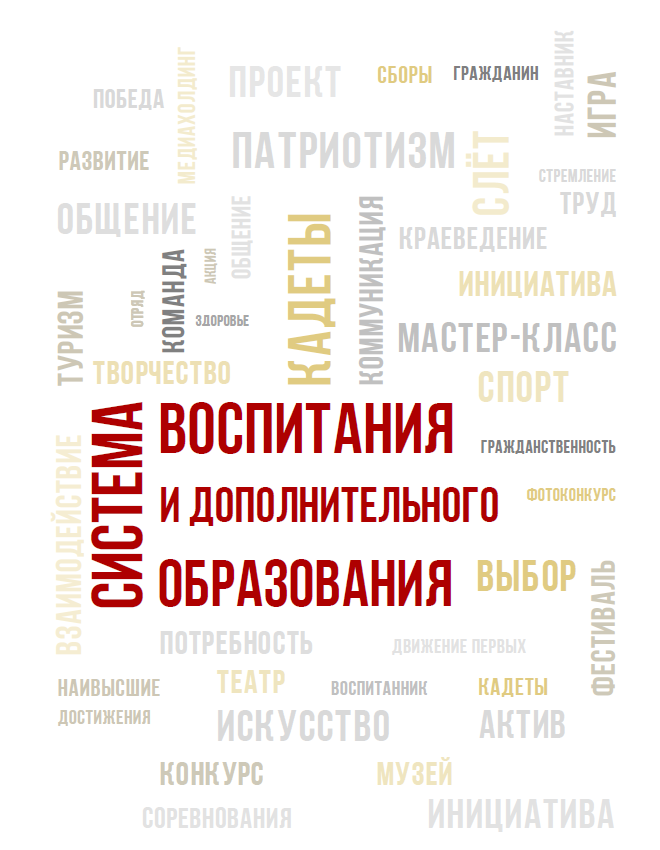 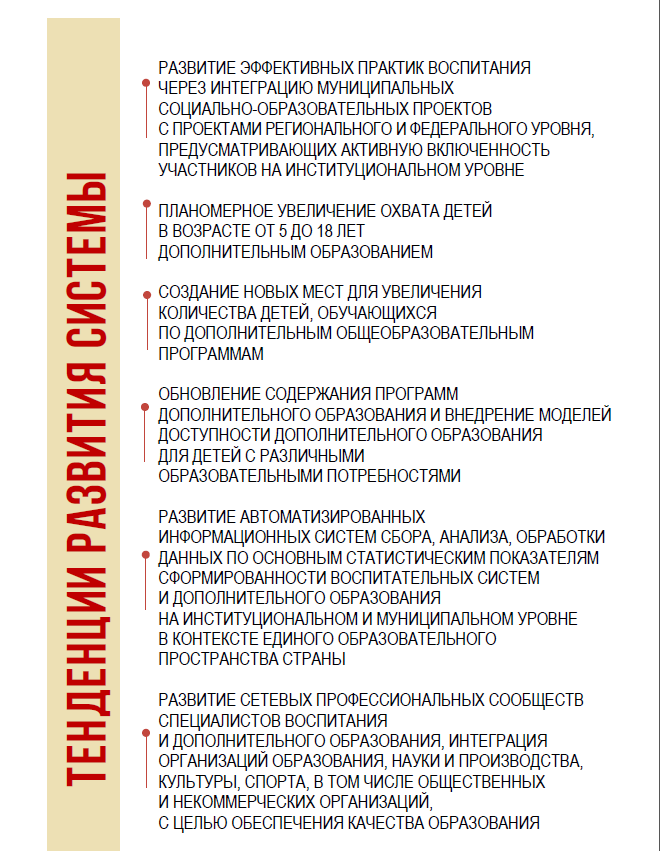 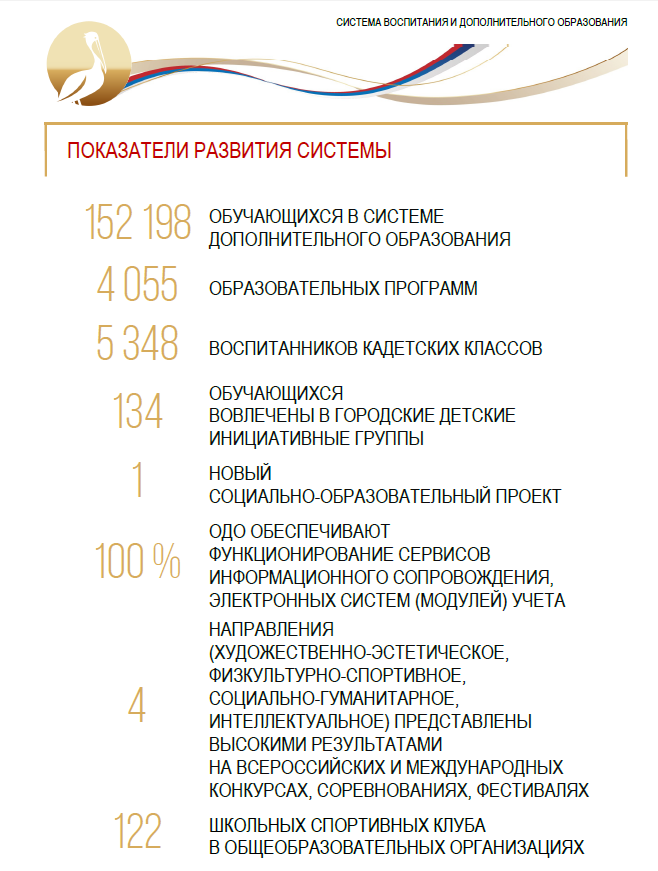 Общие сведения об образовательных организациях, реализующих ТКД (образовательные программы)
Организация образовательной и методической деятельности
Организация образовательной и методической деятельности
Организация образовательной и методической деятельности
Организация образовательной и методической деятельности
Сведения о контингенте
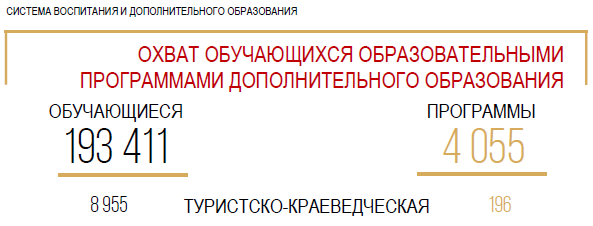 Участие образовательных организаций в муниципальных мероприятиях туристско-краеведческой направленности
Наиболее активные образовательные организации в муниципальных мероприятиях туристско-краеведческой направленности
МБУДО «СЮТур г.Челябинска» (директор Кондратенков Ю.В.);
МАУДО «Центр детско-юношеского туризма «Космос» г.Челябинска» (директор Осипов П.В.); 
МБУДО «ДЮЦ г. Челябинска» (директор Туфленков Л.В.);
МБУДО «ЦВР «Истоки» г. Челябинска» (директор Ежов А.В.);
МАОУ «СОШ № 24 г. Челябинска» (рук-ль Малофеев А.И.);
МБОУ «СОШ № 68 г.Челябинска» (рук-ль Уторова Л.Р.); 
МАОУ «СОШ № 74 г. Челябинска» (рук-ль Манжосов В.В.); 
МАОУ «СОШ № 112 г.Челябинска» (рук-ль Лифинцева О.В.);
МАОУ «СОШ № 137 г.Челябинска» (рук-ль Куравин Ф.В.); 
МБОУ «СОШ № 150 г.Челябинска» (рук-ль Грибанова С.А.)
Результаты участия обучающихся муниципальных образовательных организаций города Челябинска в мероприятиях туристско-краеведческой направленности Всероссийского уровня в 2022/2023 учебном году
3 место на Всероссийских соревнованиях по скалолазанию «Кубок Дружбы» (Крым) – воспитанница МБУДО «СЮТур г. Челябинска;
1-3 места на Всероссийских соревнованиях походов и экспедиций обучающихся Российской Федерации (Крым, Артек) – команды МАУДО «ЦДЮТур «Космос» г.Челябинска»;
Дипломанты Всероссийского конкурса исследовательских краеведческих работ обучающихся «Отечество» (г. Москва): МБОУ «СОШ № 32», МБОУ «СОШ № 54», МАОУ «СОШ № 59», МАОУ «Гимназия № 80», МАОУ «СОШ №154», МАУДО «ДПШ», МАУДО «ЦДЮТур «Космос»;
1-3 места на Всероссийском конкурсе туристских походов и экспедиций обучающихся в 2022 году (г. Москва) – команды МАУДО «ЦДЮТур «Космос», МБУДО «СЮТур»;
Лауреаты и дипломанты XX Всероссийского конкурса методических материалов в помощь организаторам туристско-краеведческой и экскурсионной работы с обучающимися, воспитанниками - МАУДО «ЦДЮТур «Космос», МБОУ «С(К)ОШ № 60».
Победители и призеры муниципальных образовательных организаций города Челябинска в мероприятиях туристско-краеведческой направленности межрегионального, регионального уровня в 2022/2023 учебном году
Областные соревнования по спортивному туризму на пешеходных дистанциях «Золотая осень»;
Областная конференция исследовательских краеведческих работ обучающихся «Отечество»; 
Первенство Челябинской области по спортивному туризму на лыжных дистанциях; 
Областные соревнования по спортивному туризму на лыжных дистанциях;
Областные соревнования по спортивному туризму на пешеходных дистанциях «Юнитур2023»; 
Кубок Челябинской области по пешеходному контрольно-туристскому маршруту, памяти Л.И.Гарбера; 
Региональный этап Всероссийского конкурса туристских походов и экспедиций среди обучающихся в 2022 году; 
Первенство Челябинской области по спортивному туризму в группе дисциплин «маршрут»; 
Региональный этап Всероссийского конкурса методических материалов в помощь организаторам туристско-краеведческой и экскурсионной работы с обучающимися; 
Кубок Челябинской области по лыжному контрольно-туристскому маршруту;
Областные соревнования по спортивному туризму на пешеходных дистанциях «Переправы – 2023».
Организационно-методическая работа в рамках деятельности ГМООрганизация и проведение мероприятий Календаря городских образовательных событий для обучающихся и воспитанников образовательных организаций города ЧелябинскаВ 2022/2023 учебном году было проведено 14 городских туристско-краеведческих мероприятий, в которых приняло участие в общей сложности 6110 обучающихся образовательных организаций города Челябинска из 124 образовательных организаций.
Смотр-конкурс на лучшую организацию туристско-краеведческой работы среди образовательных организаций города Челябинска
Смотр-конкурс проводится ежегодно. 
Подведение итогов смотра-конкурса происходит в ноябре-декабре текущего учебного года за прошедший учебный год.
В смотре-конкурсе на лучшую организацию туристско-краеведческой работы среди образовательных организаций города в 2021/2022 учебном году приняли участие обучающиеся и воспитанники из 118 образовательных организаций города Челябинска.
По результатам участия во всех мероприятиях туристско-краеведческой направленности были определены победители Смотра-конкурса:
1 место – МАОУ «СОШ № 112 г. Челябинска» – 209 баллов;
2 место – МБОУ «СОШ № 68 г. Челябинска» – 191 балл;
3 место – МАОУ «СОШ № 137 г. Челябинска» – 153 баллов.

Приказ Комитета по делам образования г. Челябинска «О результатах смотра-конкурса…» от 25.11.2022 № 2906-у.
Походно-экспедиционная деятельность 2022 года
В маршрутно-квалификационных комиссиях МБУДО «СЮТур г.Челябинска» и МАУДО «ЦДЮТур «Космос» г.Челябинска» было зарегистрировано 203 похода и экспедиций, проведенных в период с 01 сентября 2021 года по 31 августа 2022 года в т.ч.:  
143 некатегорированных походов (походы выходного дня);
40 походов 1-й – 3-й степени сложности;
16 походов 1-й категории сложности; 
2 похода 2-й категории сложности;
1 поход 3-й категории сложности;
1 экспедиция.
Система подготовки кадров туристско-краеведческой направленности
Одной из наиболее важных задач ГМО является работа с кадрами.
С 07 октября 2022 года по 31 мая 2023 года на базе МБУДО «СЮТур г. Челябинска» проводились городские учебно-методические курсы повышения квалификации туристских кадров по программе: «Инструктор детско-юношеского туризма».
В рамках Курсов осуществлялась подготовка и повышение квалификации туристских кадров, способных качественно и безаварийно проводить туристско-краеведческие мероприятия с детьми и подростками.
Итого: Курсы успешно завершили  9  человек.
Программа курсов была полностью реализована.
Завершилось обучение в Школе подготовки туристских кадров МАУДО «Центр детско-юношеского туризма «Космос» г. Челябинска» В 2021 году более 50 человек повысили свою квалификацию по программам «Организатор спортивного туризма», «Инструктор-проводник», «Инструктор детско-юношеского туризма». 
В рамках обучения курсанты получили теоретические знания как в дисциплине «маршрут», так и в дисциплине «дистанция», прошли несколько учебно-тренировочных походов, а также зачётный: у «организаторов» это был трёхдневный степенной маршрут, у инструкторов-проводников и инструкторов ДЮТ – маршрут 1 категории сложности. За время обучения слушатели также сдали экзамен и получили звание спортивного судьи 3 категории.
Организационно-управленческая деятельностьВ 2022/2023 учебном году ГМО педагогов дополнительного образования туристско-краеведческой направленности для специалистов системы образования города Челябинска было проведено 11 методических мероприятий. Из них: 7 семинаров.Методические мероприятия, организованные для специалистов системы образования города Челябинска, в 2022/2023 учебном году были направлены на организацию профессионального общения, обмена опытом педагогов дополнительного образования туристско-краеведческой направленности с целью повышения их профессиональной компетентности, учебно-методической работы.
Организационно-управленческая деятельностьВ качестве организаторов мероприятий выступили такие организации, как МБУДО «Станция юных туристов г.Челябинска» (руководитель – Кондратенков Ю.В.), ГБУДО «Областной центр дополнительного образования детей» (руководитель – Растегняева О.С.)В качестве социальных партнеров методических мероприятий ГМО педагогов дополнительного образования туристско-краеведческой направленности выступили: ГБУДО «Областной центр дополнительного образования детей» (руководитель – Растегняева О.С., ГФСОО «Федерация спортивного туризма г. Челябинска» (председатель Черных М.А.), МАУДО «Центр детско-юношеского туризма «Космос» г.Челябинска» (директор Осипов П.В.).
Конкурс на самую социально активную образовательную организацию города Челябинска по итогам 2022/2023 учебного года
Показатель «Социальная активность в воспитательном пространстве» учитывал результаты участия образовательных организаций в мероприятиях, проводимых в рамках приоритетных направлений развития воспитания и дополнительного образования обучающихся в муниципальном образовательном пространстве города Челябинска».
Победителями по приоритетным направлениям развития воспитания и дополнительного образования: 
Интеллектуальное воспитание и развитие обучающихся
среди ООО – МАОУ «Гимназия № 80 г. Челябинска»,
среди ОДО – МАУДО «ДПШ»

Формирование здорового образа жизни обучающихся, развитие физической культуры, спорта и детско-юношеского туризма
среди ООО – МБОУ «СОШ № 116 г.Челябинска»,
среди ОДО – МАУДО «ДПШ»
Разработка методических продуктов в ходе деятельности ГМОМетодические рекомендации